G04-H-HotSpot-001
Topic 1 | Page 1
Title

Lorem Ipsum is simply dummy text of the printing and typesetting industry, Lorem Ipsum is simply dummy text of the printing Lorem Ipsum is simply dummy text.
<write voice over text here>
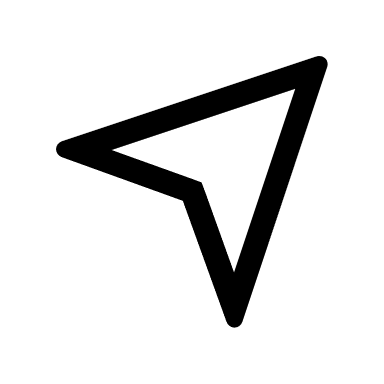 Select each + sign to explore Jack’s surroundings.
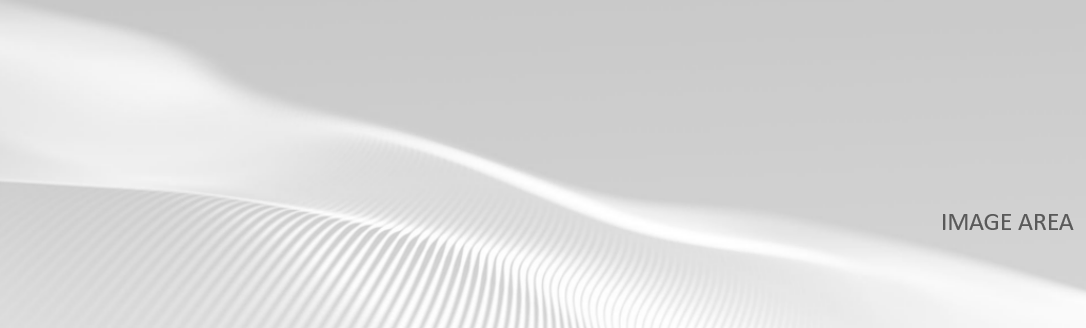 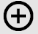 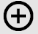 Router
Open-source software
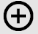 Using VPN
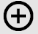 Other home devices
<include graphic notes here>
Router 

Keeping your router updated is like locking your front door for safety.  

This is why jack has:  

Changed the default password, which is easy to guess  
Subscribed to a quarterly update of the router from the Internet provider
<write voice over text here>
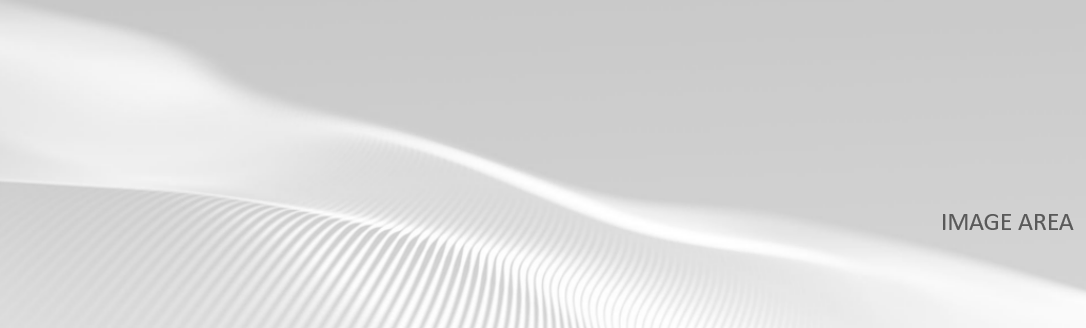 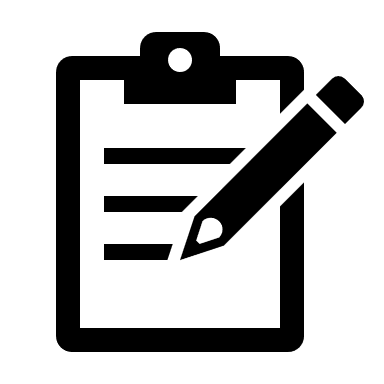 You may also look up the instructions for updating your router online or consider purchasing a premium router with subscription update service.
<include graphic notes here>
Other home devices 

Lorem Ipsum is simply dummy text of the printing and typesetting.

This is why jack has:  

Lorem Ipsum is simply dummy text of the printing and typesetting industry, Lorem Ipsum is simply dummy text of the printing Lorem Ipsum is simply dummy text.
<write voice over text here>
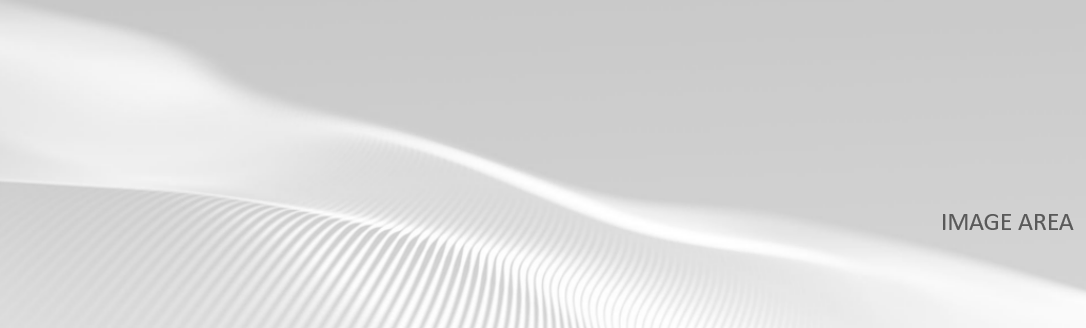 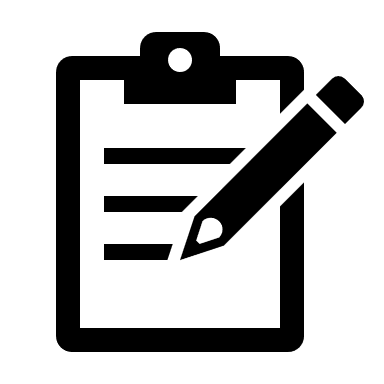 Lorem Ipsum is simply dummy text of the printing and typesetting industry, Lorem Ipsum is simply dummy text of the printing Lorem Ipsum is simply dummy text.
<include graphic notes here>
Using VPN 

Lorem Ipsum is simply dummy text of the printing and typesetting.

This is why jack has:  

Lorem Ipsum is simply dummy text of the printing and typesetting industry, Lorem Ipsum is simply dummy text of the printing Lorem Ipsum is simply dummy text.
<write voice over text here>
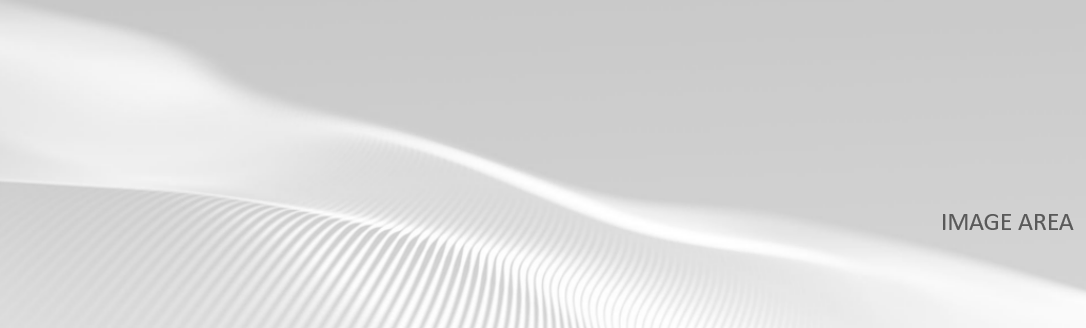 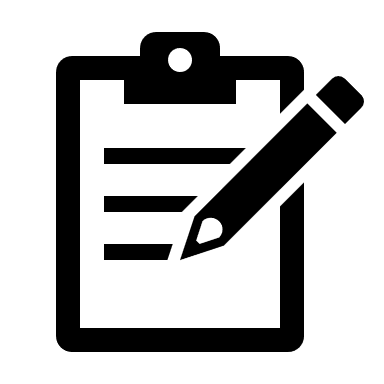 Lorem Ipsum is simply dummy text of the printing and typesetting industry, Lorem Ipsum is simply dummy text of the printing Lorem Ipsum is simply dummy text.
<include graphic notes here>
Open-source software

Lorem Ipsum is simply dummy text of the printing and typesetting.

This is why jack has:  

Lorem Ipsum is simply dummy text of the printing and typesetting industry, Lorem Ipsum is simply dummy text of the printing Lorem Ipsum is simply dummy text.
<write voice over text here>
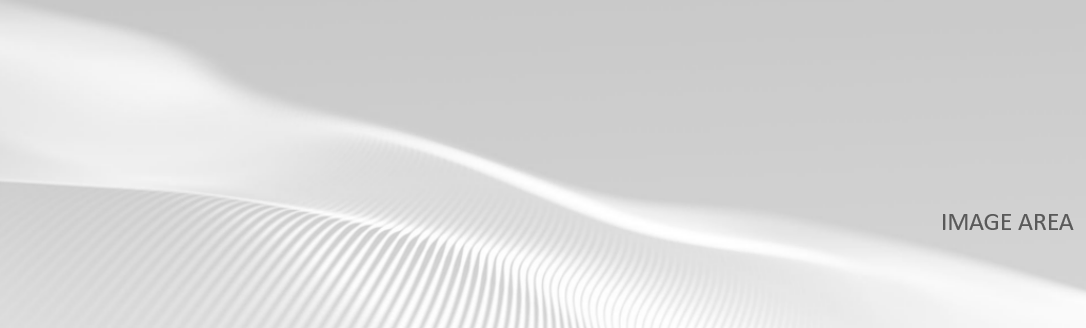 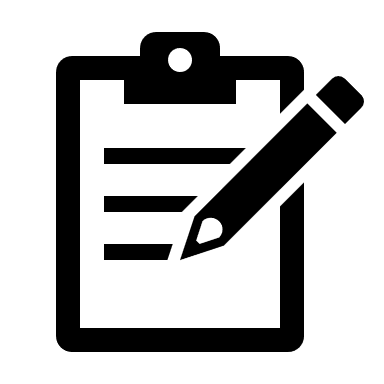 Lorem Ipsum is simply dummy text of the printing and typesetting industry, Lorem Ipsum is simply dummy text of the printing Lorem Ipsum is simply dummy text.
<include graphic notes here>